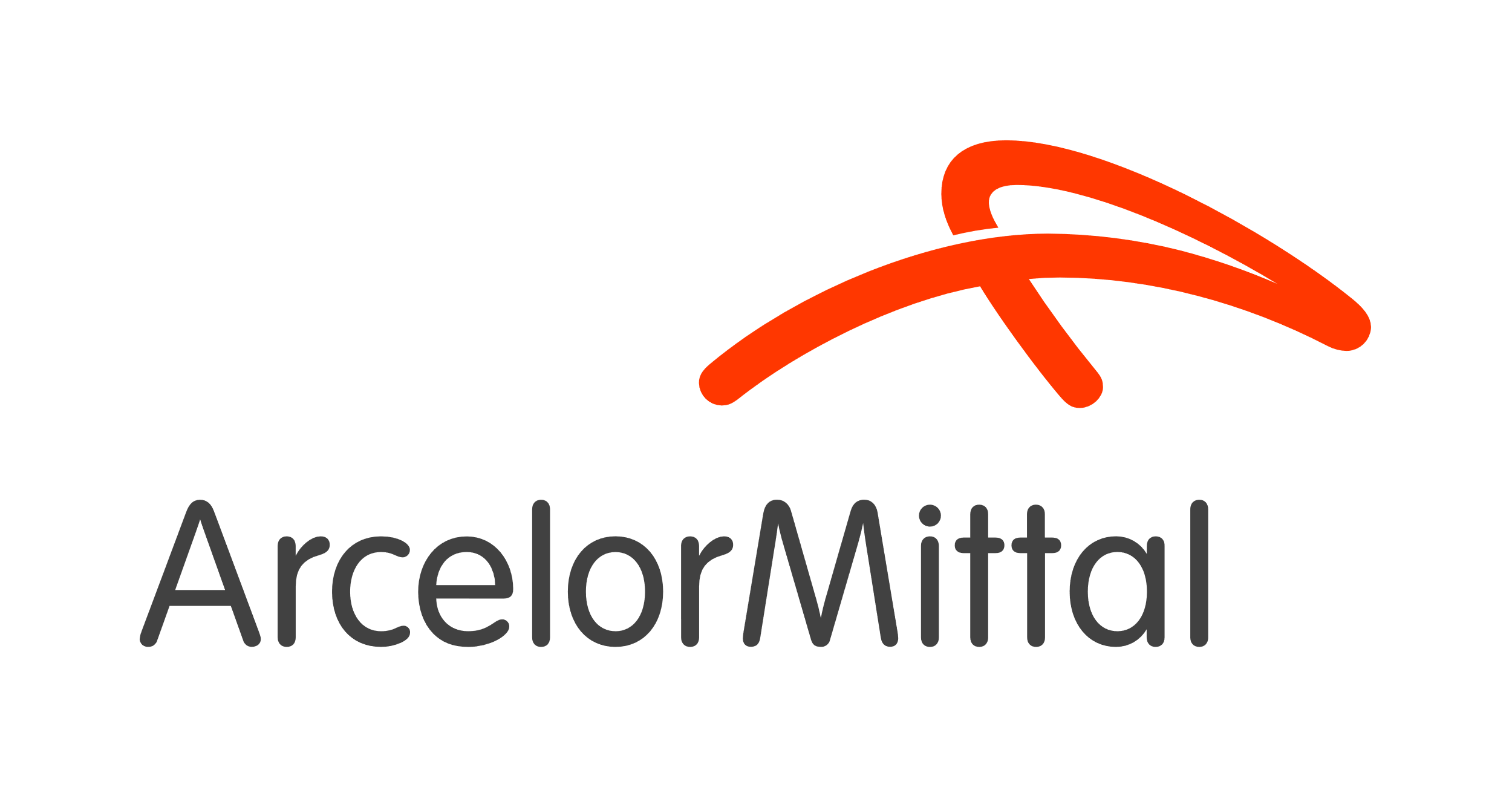 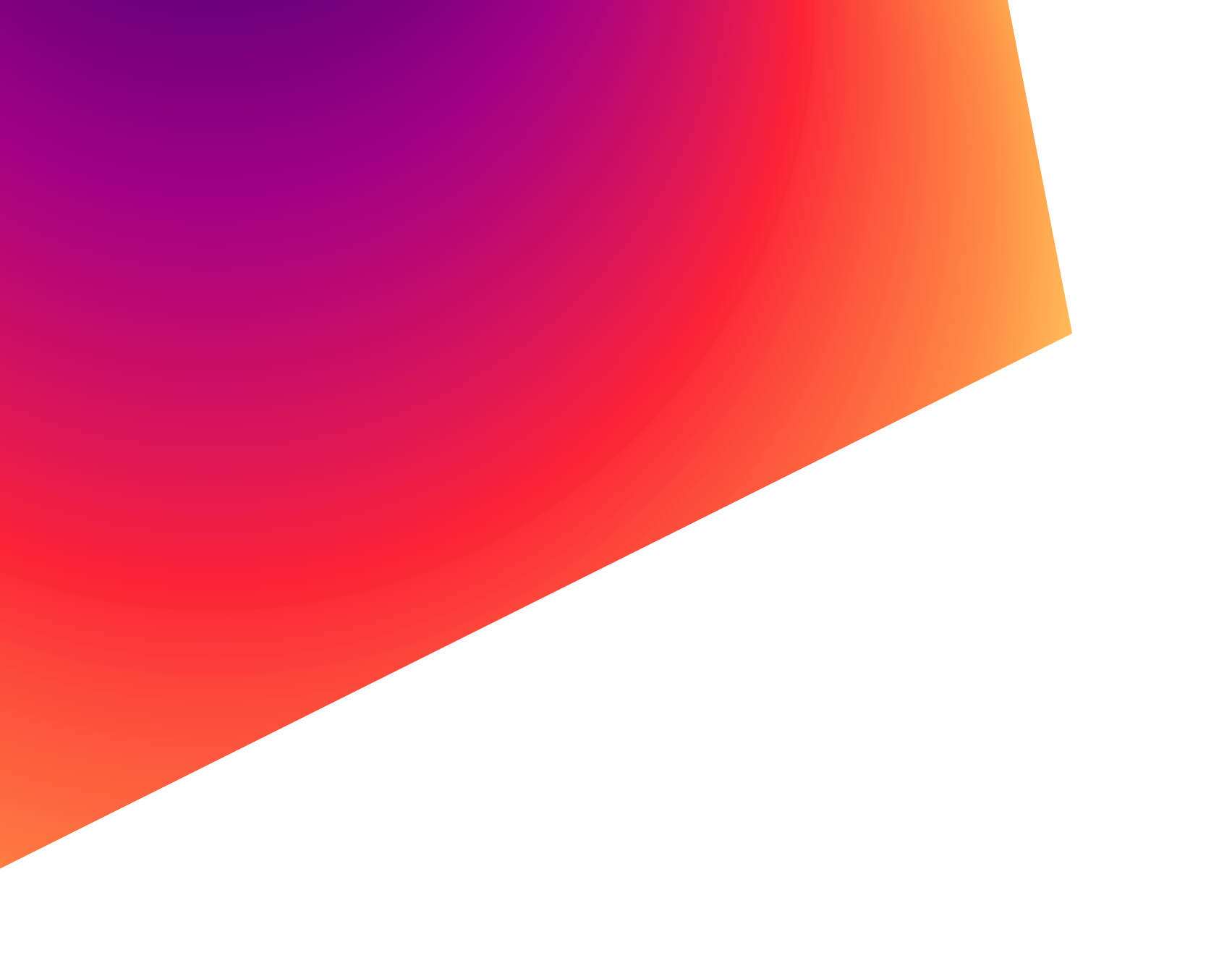 Новшество в проведении медицинских осмотров работников АО «Арселор Миттал Темиртау»
2023
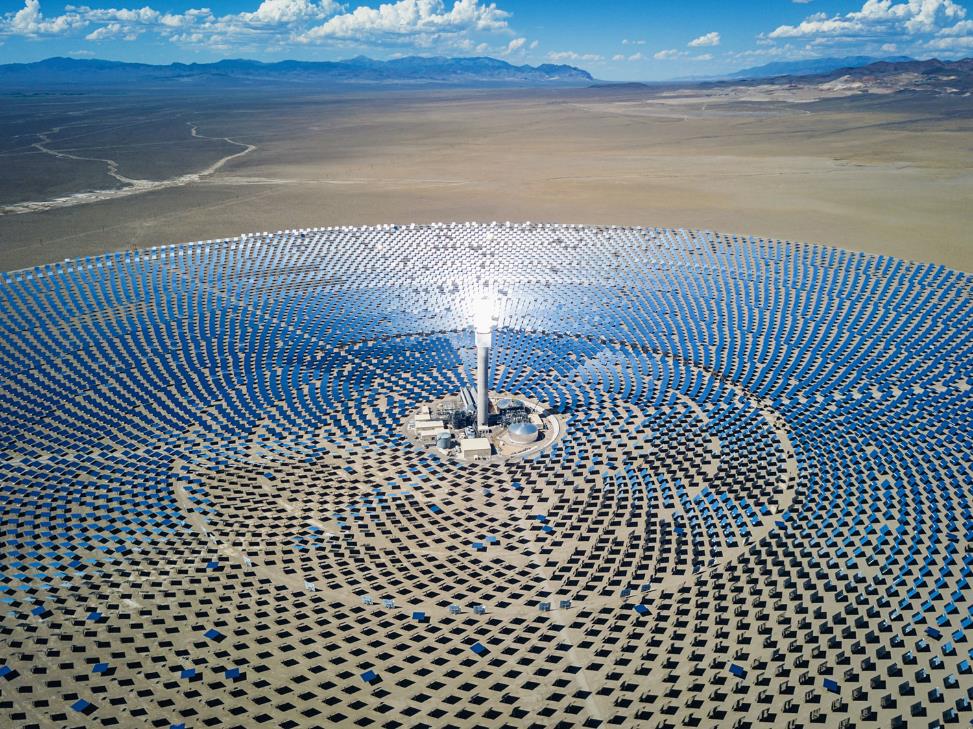 Др. Халилбайов И.Д.
Директор по мед вопросам АМТ
***Changing imagery***1   Right click on the image and select ‘Change picture’2   Choose your replacement3   Use the crop tool to scale and position within the shape
Об утверждении национального проекта "Качественное и доступное здравоохранение для каждого гражданина "Здоровая нация"
Постановление Правительства Республики Казахстан от 12 октября 2021 года № 725.

«Профилактическая медицина должна стать основным инструментом в предупреждении заболеваний.»
«..профилактики травматизма, несчастных случаев, чрезвычайных ситуаций»
Page 2
24/05/2023
Confidential
Схема стратегии Превентивной медицины
Минимизация вероятности
Минимизация влияния 
“РЕАКТИВНЫЕ ШАГИ”
“ПРОАКТИВНЫЕ ШАГИ”
Смерть и компенсация
Управление произв. поражением
Измерение Вредных Факторов
Управление инвалидностью и увечием
Вторичная Превенция
Предотвращение развития заболеваемости
Первичная Превенция
Минимизация вредных Факторов
Области фокусировки
Третичная превенция
Превентивность развития увечий и инвалидизации
Медскрининг для раннего обнаружения влияния вредных факторов
Вмешательство
Реабилитация, передислокация, размещение
Оценка рисков и смягчение факторов Риска
Производственная травма, разбор и менеджмент случая и программа возвращения на работу
Иерархия Контролных мер Вентилляция, и т.д.
Трейнинг, Администрирование (Ротация и т.д.), СИЗ
Медосмотры: Годность к работе и Санмониторинг
Расследование Призводственных случаев и коррективные действия
СТРАТЕГИЯ ИМПЛЕМЕНТАЦИИ
Первичные Превентивные Меры
Первичные Превентивные Меры включают следующее:
Медицинские Скрининг при устройстве на работу (годность к выполнению задач по должности) (+вопросники ?)
Базовый медицинский Скрининг (при смене позиции и места работы/локации)
Плановые обходы рабочих объектов
Оценка рисков для здоровья на рабочих местах
Тренинги, Осведомления (общая информация, лифлеты, постеры и т.д.), Презентации по Охране Здоровья и Труда для всех сотрудников АМТ
Тематические занятия/ презентации с мед персоналом на объектах по неотложным ситуациям и оказанию помощи.
Page 4
24/05/2023
Confidential
Вторичные Превентивные Меры
Программа периодических медосмотров
Раннее реагирование на ненормальные показатели исходящие из периодических медосмотров
Выявление групп риска (повышенный шум, вибрация, пыль и т.п. т.д.) 
Регистрация не нормативных ситуаций и коррективные действия
Регистрация и отчетность всех травм и заболеваний связанных с производством (время и место)
Регистрация и отчетность всех вызовов Кареты Скорой Помощи, как внутренних так и внешних машин. (Время и место)
Page 5
24/05/2023
Confidential
Вторичные Превентивные Меры при выявлении отклонений от нормы и патологических изменениях при периодических медосмотрах
Создание графиков и диаграмм и их анализ:
Результатов Аудиометрических исследований слуха
Результатов Легочных тестов (спирометрия и т.д.)
Результаты био и сан мониторинга (анализ крови и т.п.)
Информирование работника и коррективные рекомендации по выявленным отклонениям
Page 6
24/05/2023
Confidential
Уровень общей заболеваемости за 12 месяцев 2022г. в сравнении с 12  месяцами 2021г. по СД
Page 7
24/05/2023
Confidential
Уровень общей заболеваемости за 12 месяцев 2022г. в сравнении с 12  месяцами 2021г. по УД
Page 8
24/05/2023
Confidential
Уровень общей заболеваемости за 12 месяцев 2022г. в сравнении с 12  месяцами 2021г. по РД
Page 9
24/05/2023
Confidential
Третичные Превентивные Меры
Производственная травма/ поражение
Регистрация статистики травм на производстве (Регистрация всех даже малых травм на уровне первой помощи) 
Количество
Причина
Заболевание 
Классификация.

Статистический анализ данных
Page 10
24/05/2023
Confidential
Результаты АрселорМиттал Казахстан по общей и профессиональной заболеваемости за 12 месяцев 2022г.
Стальной департамент
Угольный департамент
ТОО «Оркен»
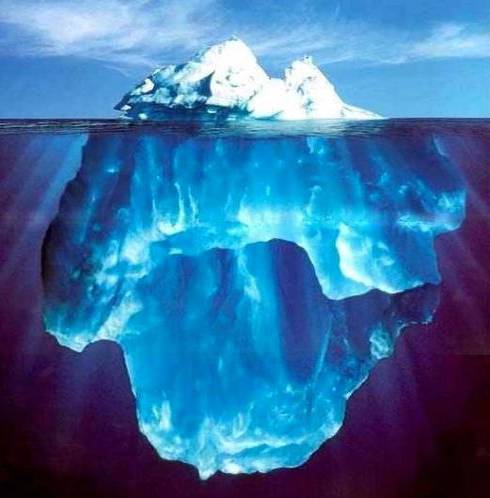 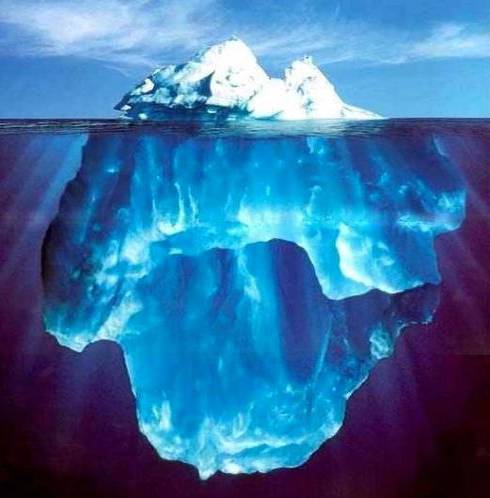 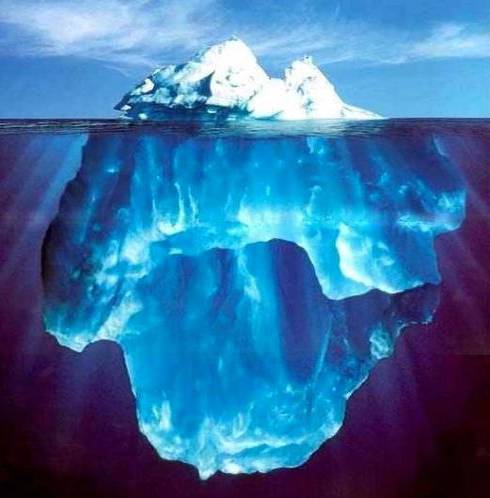 3,66
3,63
4,68
Коэффициент абсентеизма
Профессиональн. заболеваемость
1
2
213
Абсолютное число случаев
12 394
11 716
2 787
175 375
172 752
40 338
Абс. число дней нетрудоспособности
Теоретически отработанные часы  сотрудник.
28 838 522
4 899 449
22 752 636
Потерянные часы сотрудников
229 368
1 055 805
825 519
249 056
1 452 438
Выплаты по б/л (тыс. тг.)
1 210 706
4 986 522
18 232
Выплаты по профзаболеваниям (тыс. тг.)
22 483
11
Профессиональная заболеваемость у работников СД в динамике и за 12 месяцев 2022г.в сравнении с 12 мес. 2021г.
Профессиональная  заболеваемость у работников УД в динамике и за 12 мес. 2022г. в сравнении с 12 мес. 2021г.
Законодательные ньюансы для обсуждения
Медосмотр проводится согласно приказа и.о. Министра здравоохранения РК  № 131/2020 от 15.10.2020г.
В зависимости от вредных и опасных производственных факторов, подземных условий труда, воздействующих на работника, проводится углубленный медицинский осмотр (согласно приказа №131/2020) при устройстве на работу, который включает в себя: общий анализ мочи, общий анализ крови, ЭКГ, флюорография, рентгенография поясничного отдела позвоночника, спирография, аудиометрия и осмотр специалистов: профпатолог, терапевт, невропатолог, хирург, оториноларинголог, офтальмолог, психиатр, дерматовенеролог.
Page 14
24/05/2023
Confidential